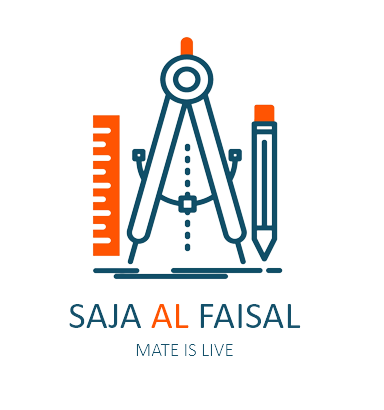 اول ثانوي
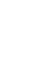 المستقيمات المتوازية و الأجزاء المتناسبة
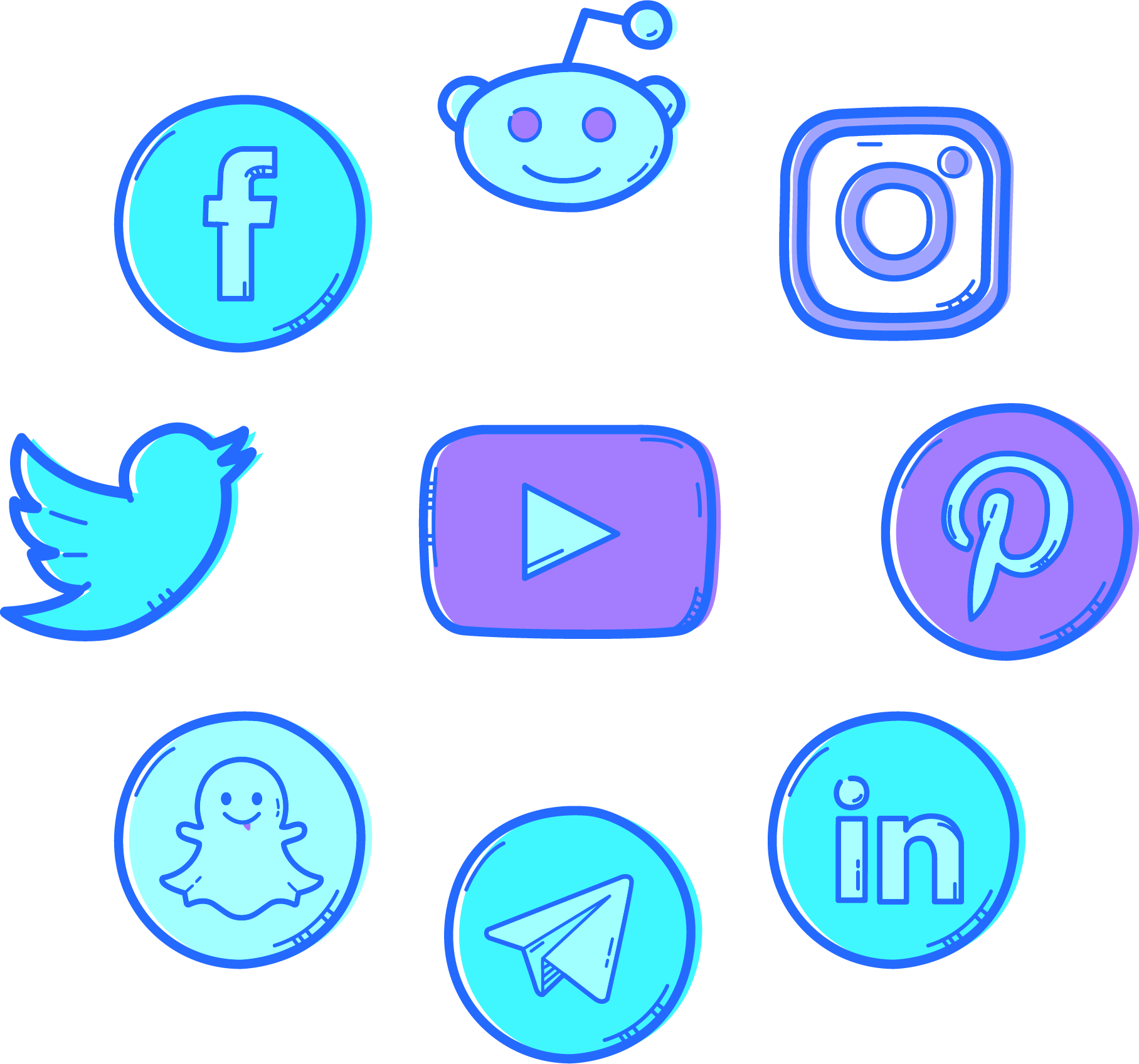 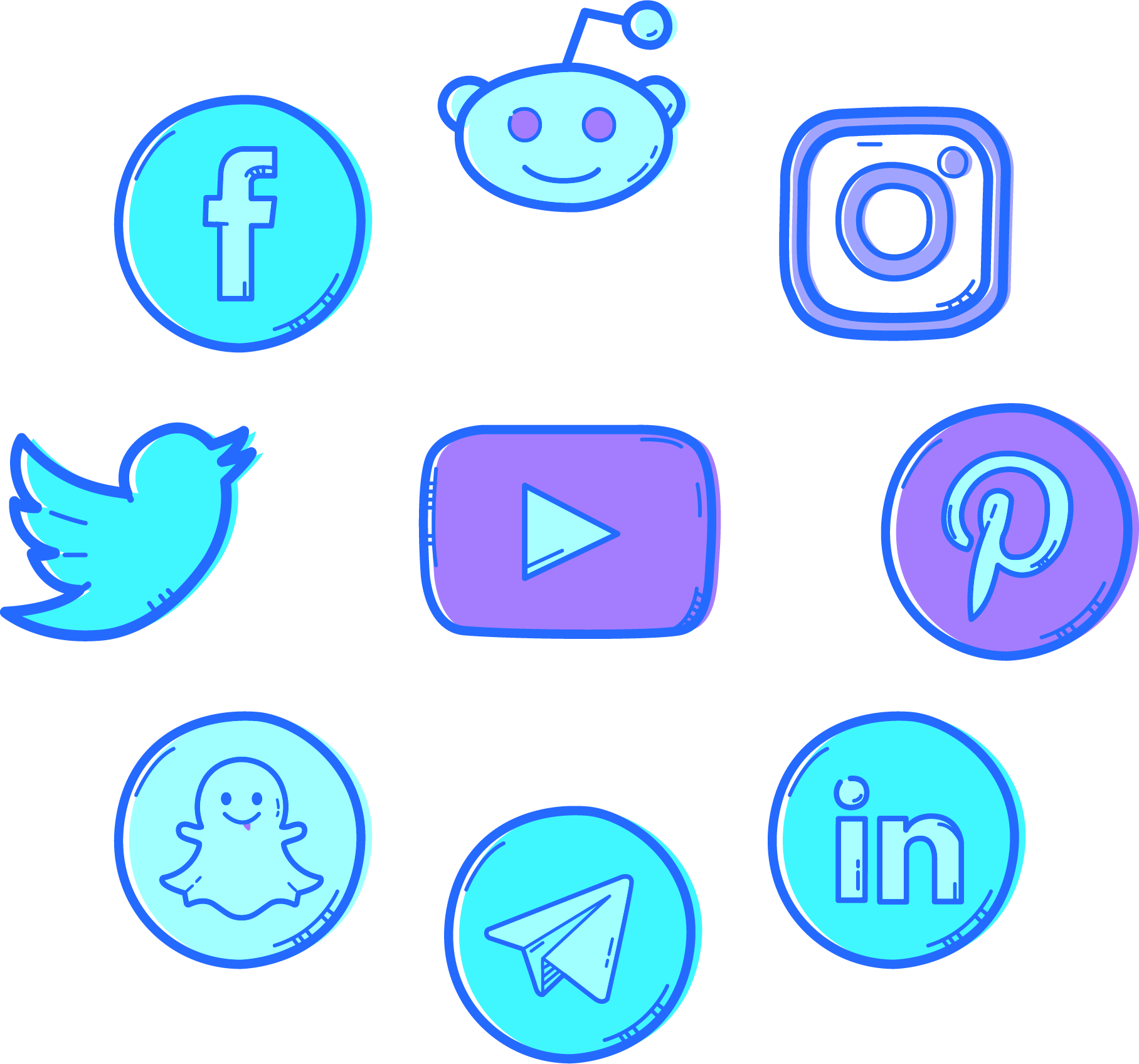 https://t.me/Lunaaaxr633
@luna_xr36
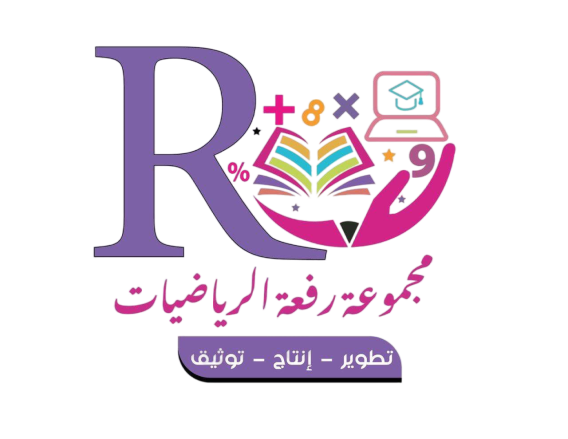 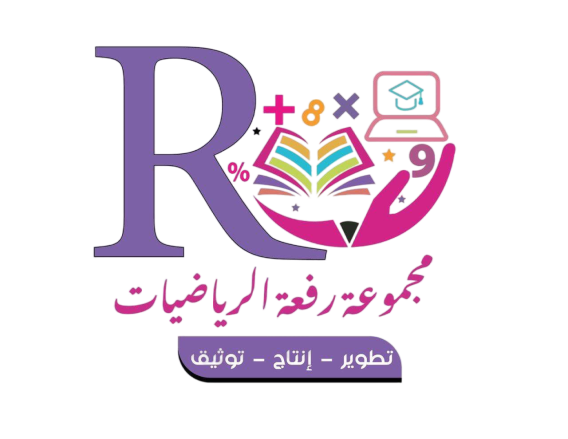 المثلثات المتشابهة
شريط الذكريات
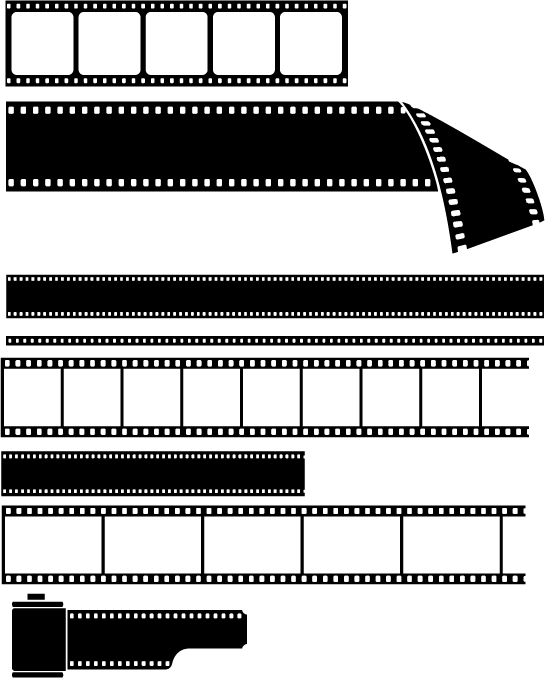 استعمال المثلثات المتشابهة لحل المسائل
استعمال المثلثات المتشابهة لحل المسائل
نظرية محيط مضلعين متشابهين
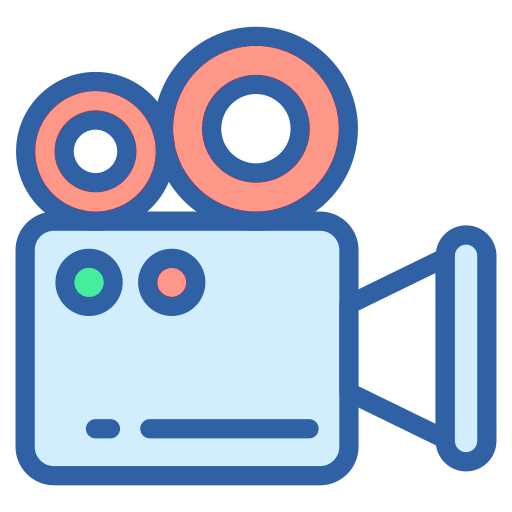 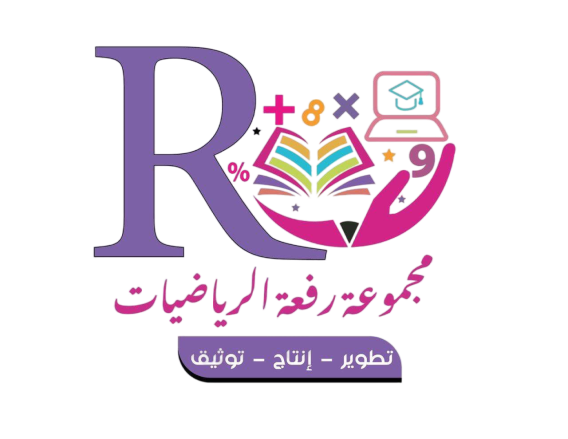 المستقيمات المتوازية و الأجزاء المتناسبة
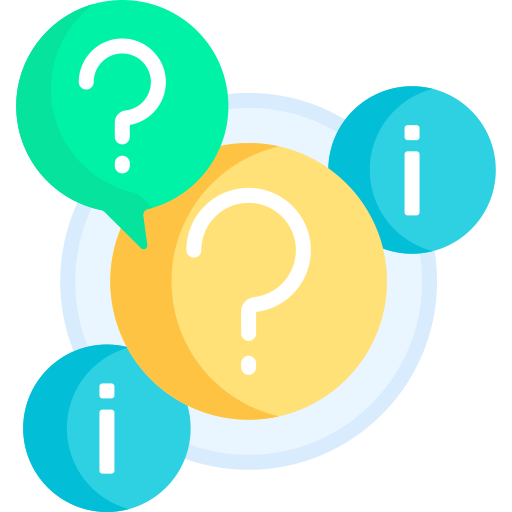 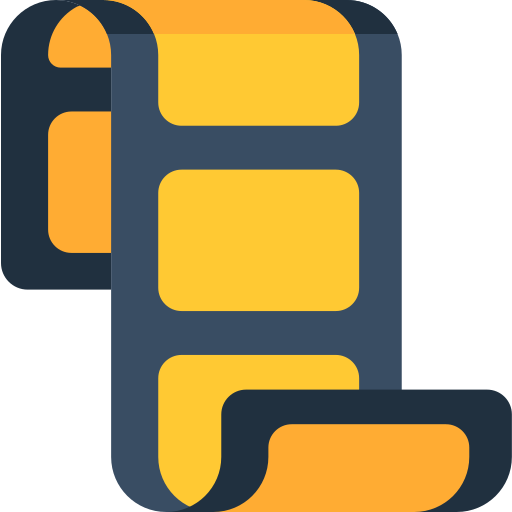 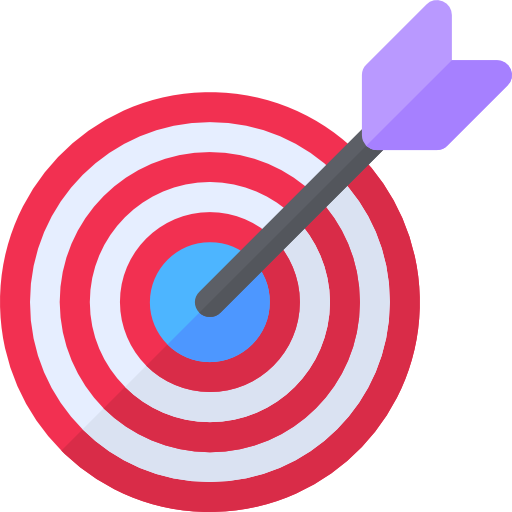 الآن
المفردات
فيما سبق
أستعمل الأجزاء المتناسبة في المثلث.
  
 أستعمل الأجزاء المتناسبة في المستقيمات المتوازية.
القطعة المنصفة
 في المثلث
درستُ استعمال التناسب لحل مسائل تتضمن مثلثات متشابهة
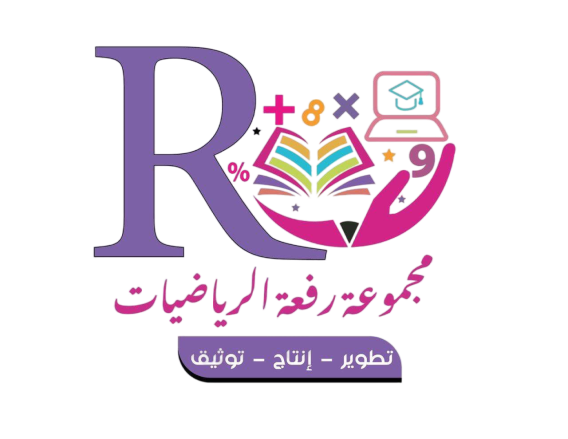 المستقيمات المتوازية و الأجزاء المتناسبة
لماذا ؟
يستعمل رسامو الصور المتحركة طرائق عدة ؛ لإضفاء خداع بصري على أعمالهم. كما يستعملون في الرسومات الثلاثية الأبعاد حقيقة كون الأجسام البعيدة تبدو أصغر من الأجسام القريبة إلى المشاهد ولتحقيق هذا الخداع , يستعمل الرسامون نظرية التناسب في المثلث.
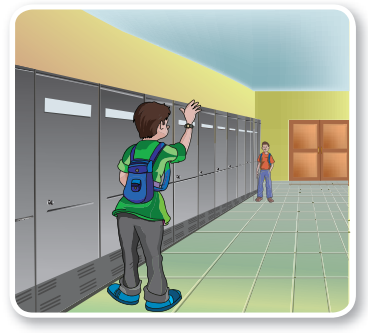 1- ِ صفٍ المسافة بين مستقيمين متوازيين. ؟
 
2- لماذا تظهر المسافة بين الحافة العليا والحافة السفلى للخزائن وكأنها تصغر ؟ 

3- هل المستقيمان المكونان من الحافة العليا والحافة
 السفلى للخزائن في الصورة متوازيان ؟
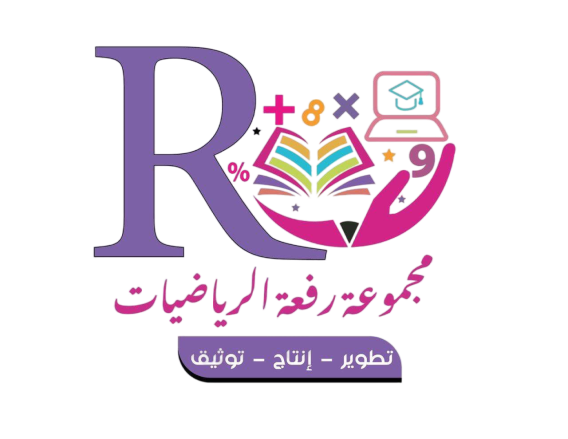 المستقيمات المتوازية و الأجزاء المتناسبة
نظرية التناسب في المثلث :
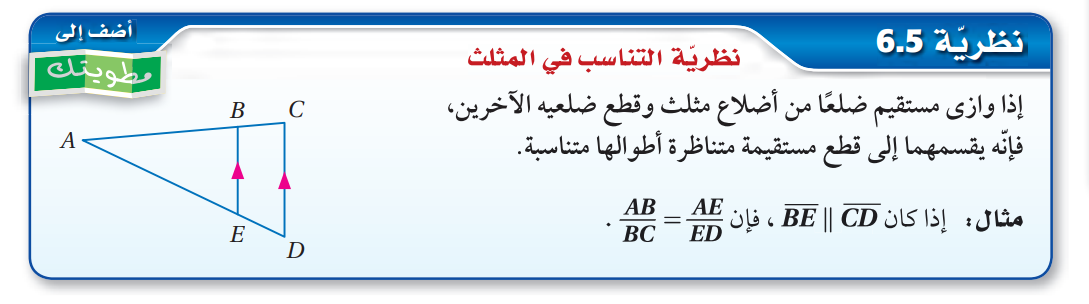 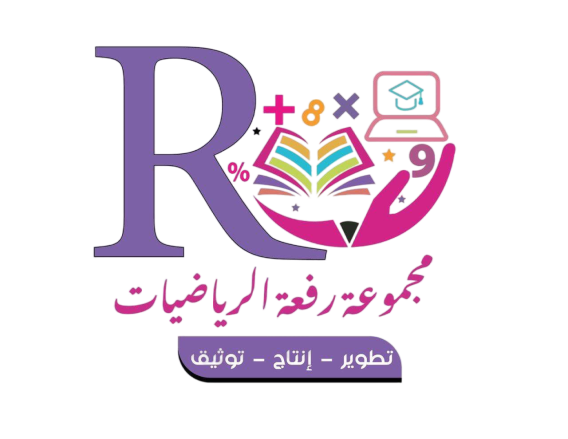 المستقيمات المتوازية و الأجزاء المتناسبة
إيجاد طول ضلع
مثال :
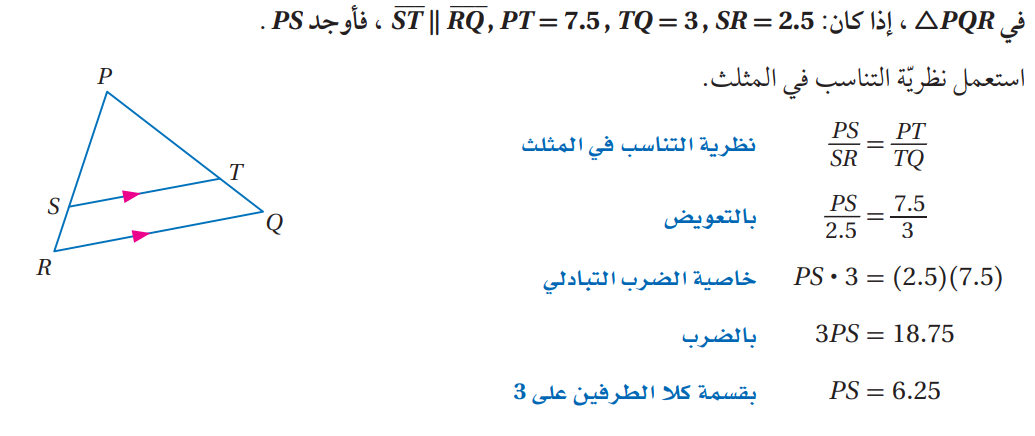 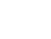 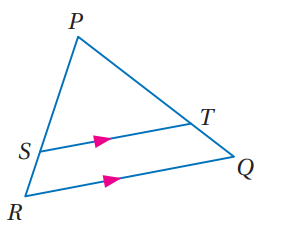 المستقيمات المتوازية و الأجزاء المتناسبة
تحقق من فهمك :
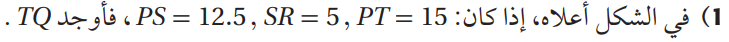 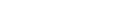 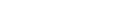 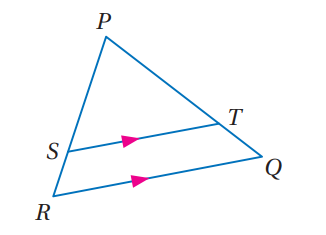 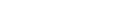 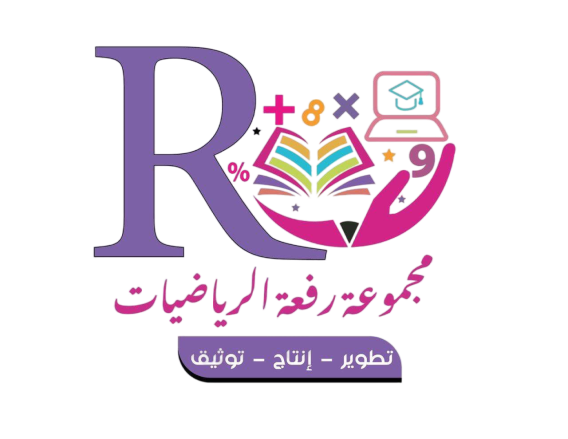 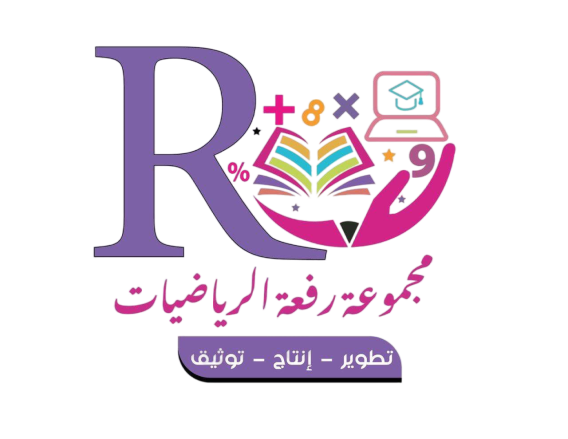 المستقيمات المتوازية و الأجزاء المتناسبة
القطعة المنصفة في المثلث :  هي قطعة مستقيمة طرفاها نقطتا منتصف ضلعين في المثلث وفي كل مثلث ثلاث قطع منصفة فالقطع المنصفة في   
هي                               

ونظرية القطعة المنصفة في المثلث هي حالة خاصة من عكس نظرية التناسب في المثلث.
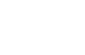 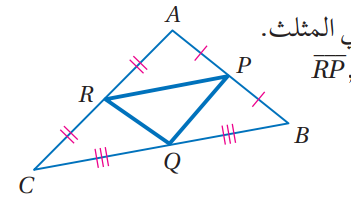 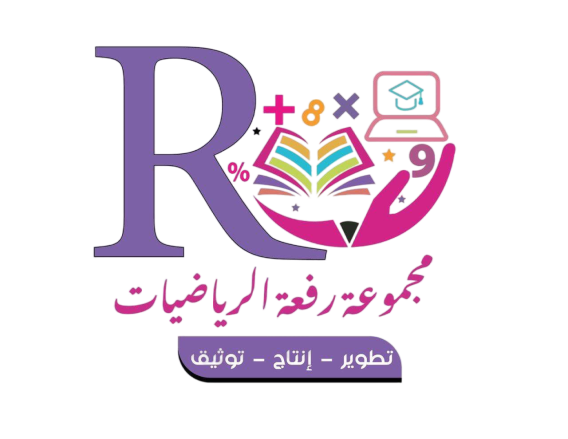 المستقيمات المتوازية و الأجزاء المتناسبة
عكس نظرية التناسب في المثلث :
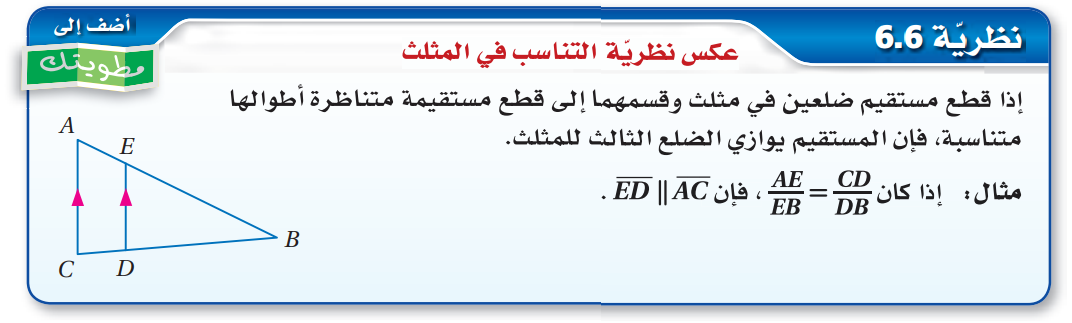 المستقيمات المتوازية و الأجزاء المتناسبة
تحديد ما إذا كان المستقيمان متوازيان
مثال 2 :
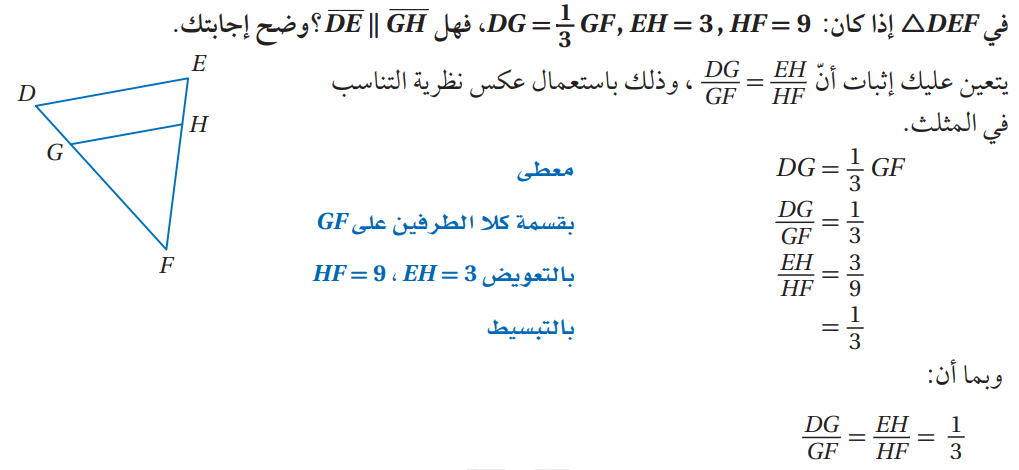 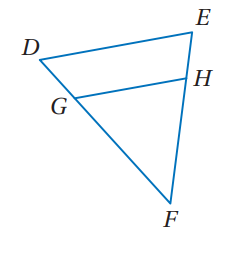 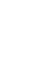 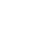 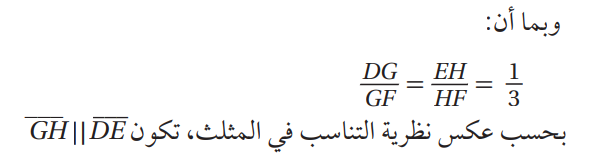 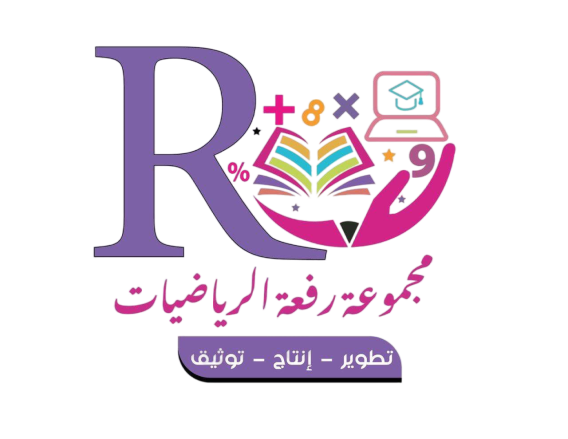 المستقيمات المتوازية و الأجزاء المتناسبة
تحقق من فهمك 2 :
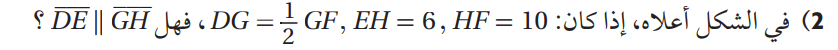 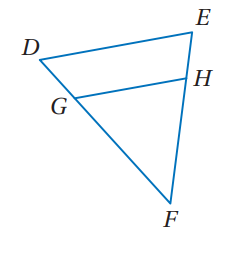 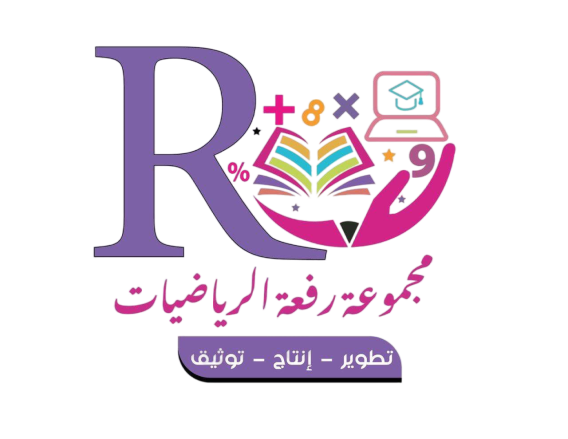 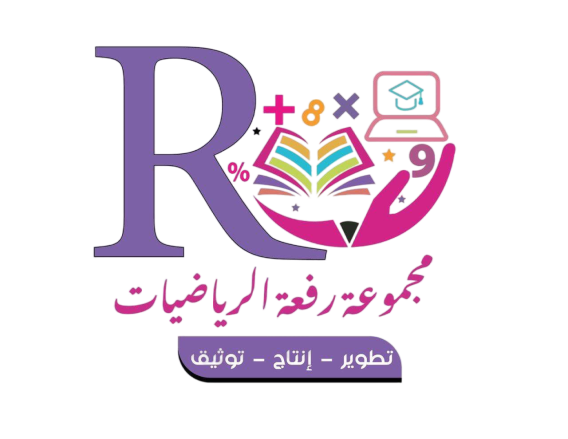 المستقيمات المتوازية و الأجزاء المتناسبة
نظرية القطعة المنصفة في المثلث :
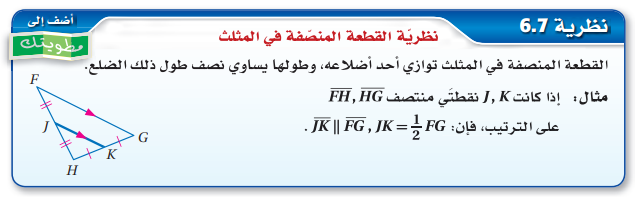 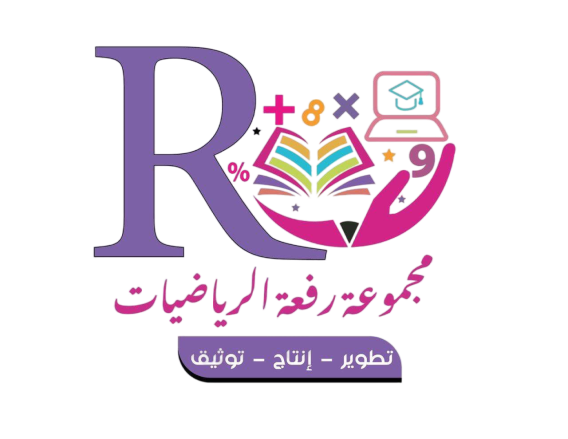 المستقيمات المتوازية و الأجزاء المتناسبة
استعمال نظرية القطعة المنصفة في المثلث
مثال 3 :
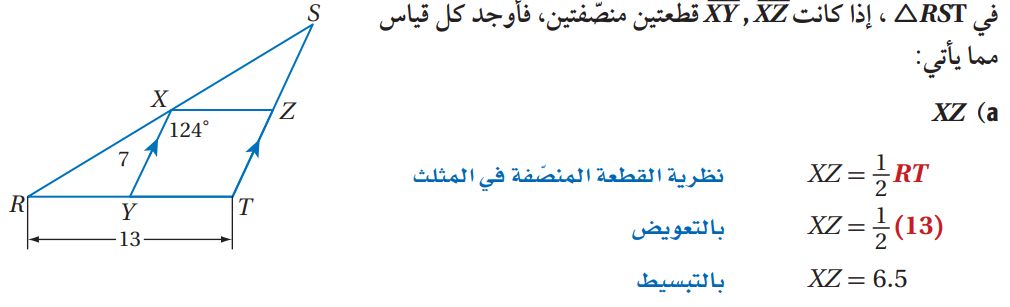 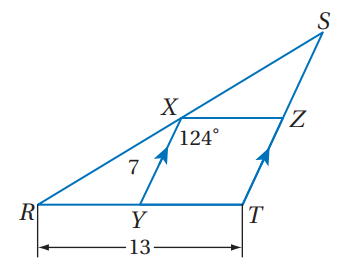 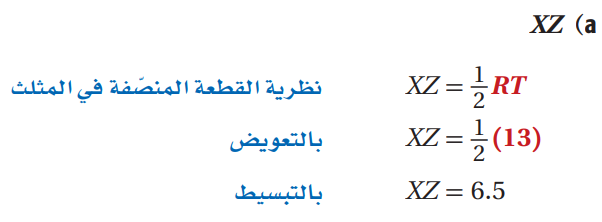 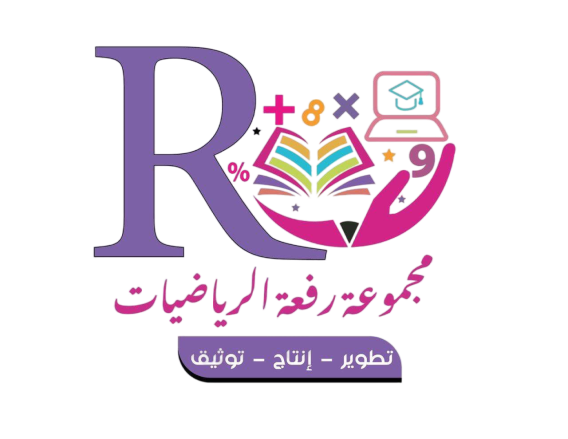 المستقيمات المتوازية و الأجزاء المتناسبة
استعمال نظرية القطعة المنصفة في المثلث
مثال 3 :
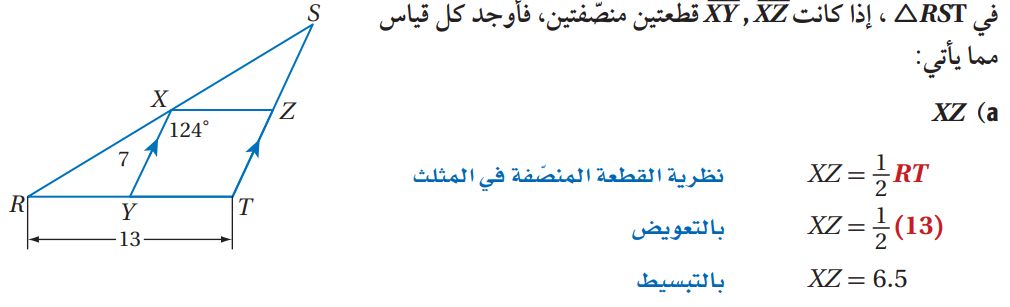 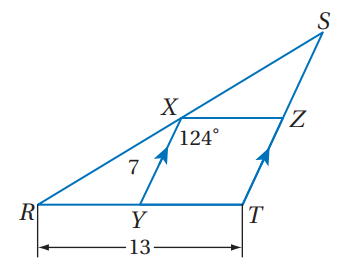 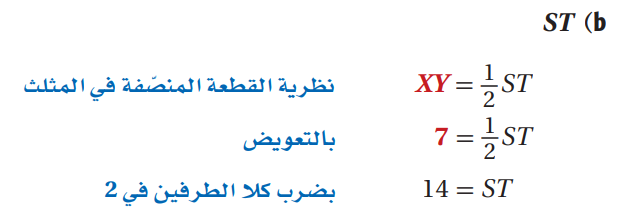 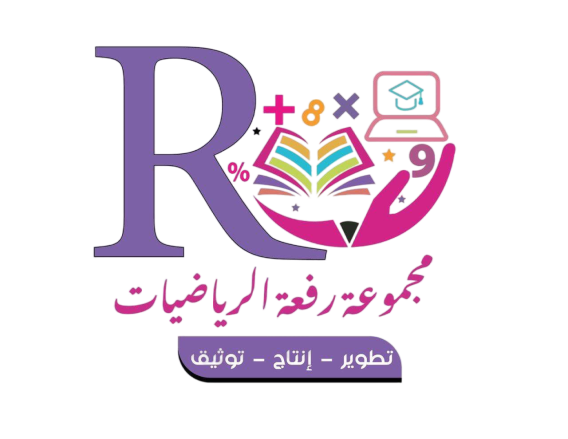 المستقيمات المتوازية و الأجزاء المتناسبة
استعمال نظرية القطعة المنصفة في المثلث
مثال 3 :
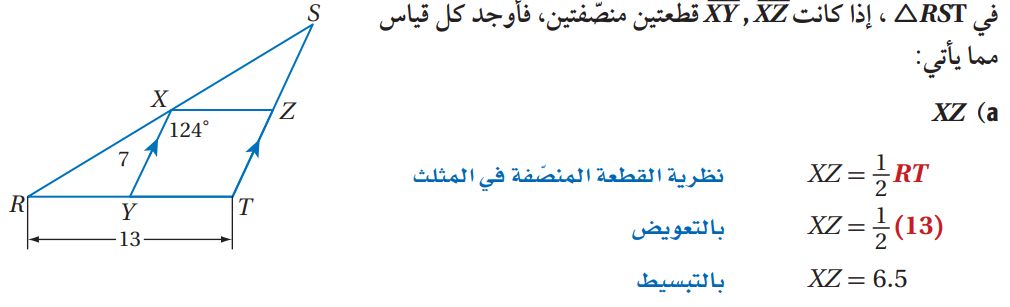 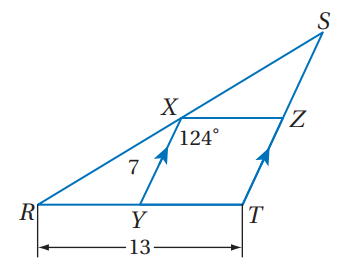 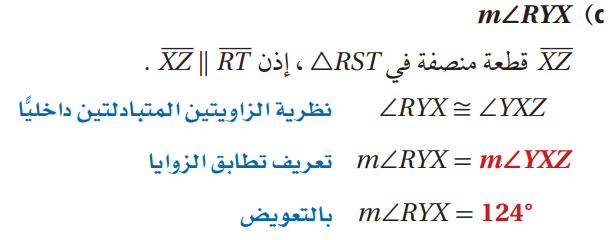 المستقيمات المتوازية و الأجزاء المتناسبة
تحقق من فهمك 3 :
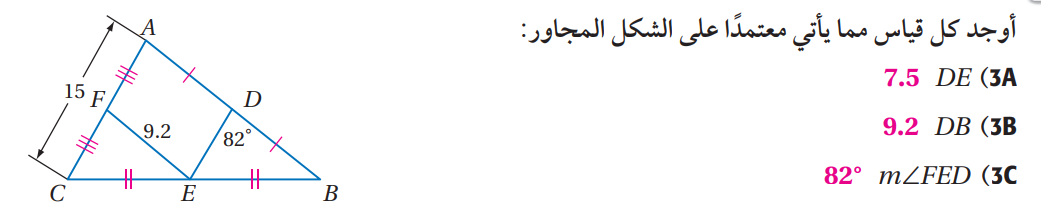 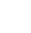 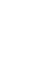 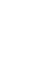 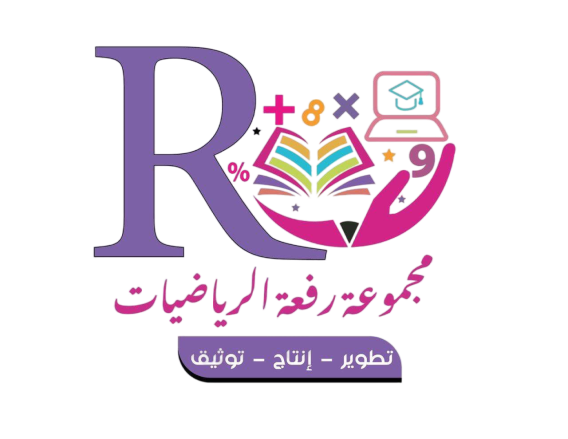 المستقيمات المتوازية و الأجزاء المتناسبة
الأجزاء المتناسبة من قاطعين لمستقيمات متوازية :
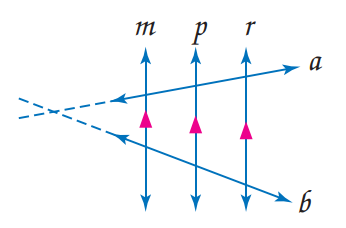 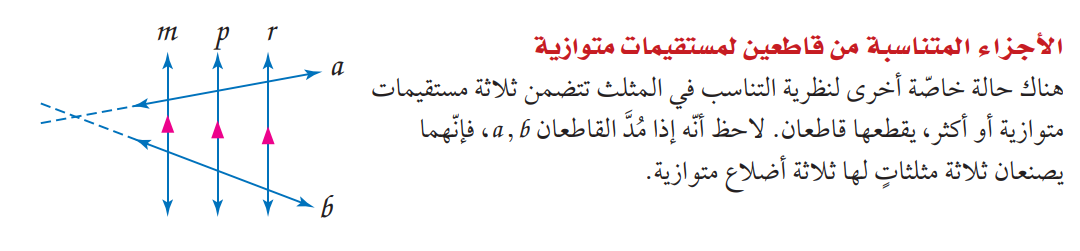 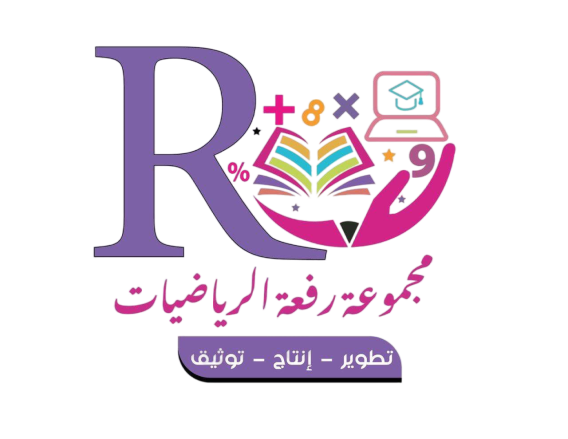 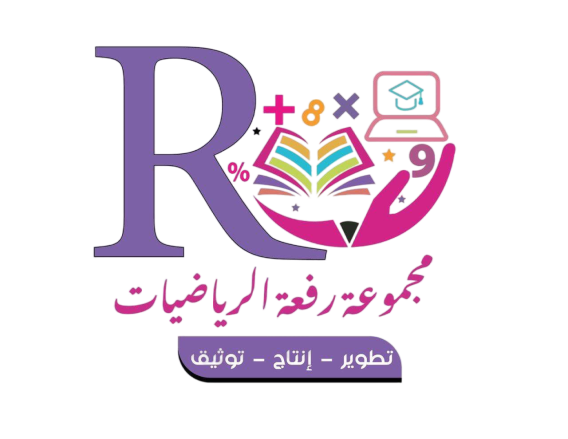 المستقيمات المتوازية و الأجزاء المتناسبة
نظرية الأجزاء المتناسبة من قاطعين لمستقيمات متوازية :
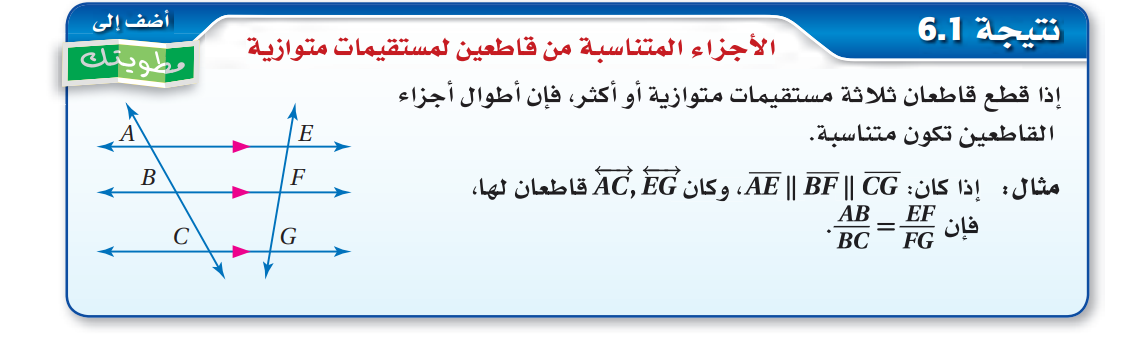 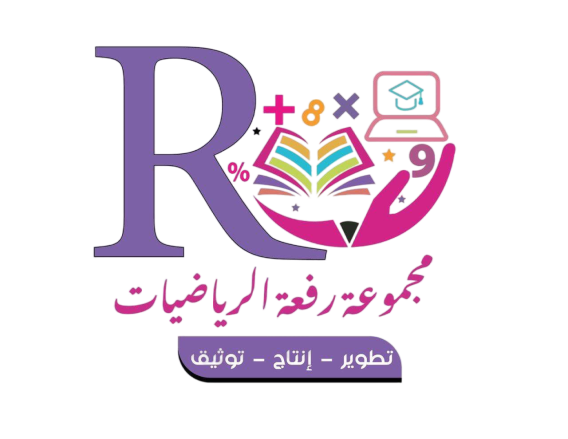 المستقيمات المتوازية و الأجزاء المتناسبة
استعمال القطع المتناسبة من قاطعين
مثال 4 :
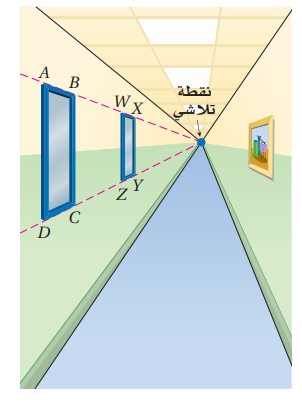 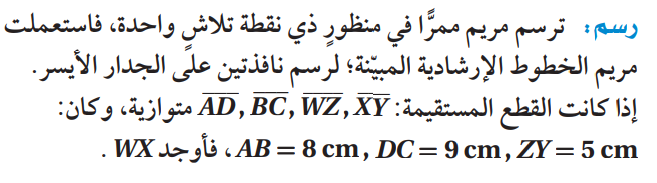 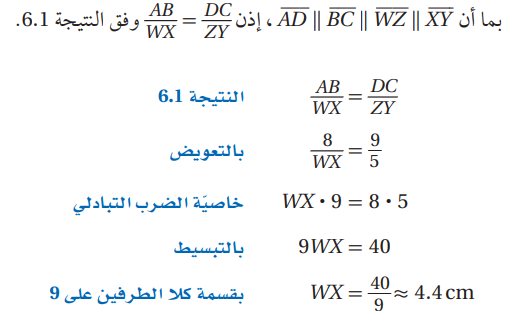 المستقيمات المتوازية و الأجزاء المتناسبة
تحقق من فهمك 4 :
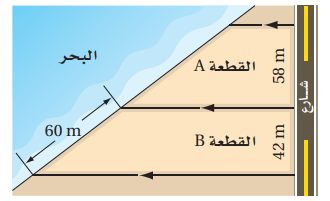 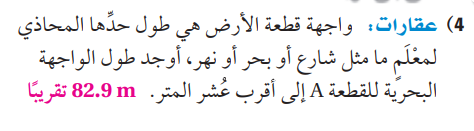 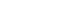 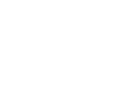 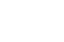 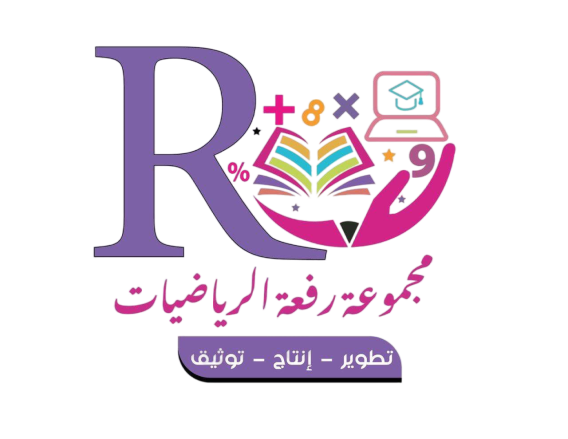 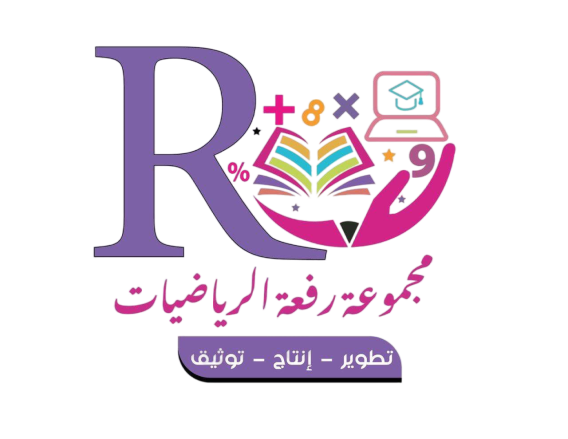 المستقيمات المتوازية و الأجزاء المتناسبة
نظرية الأجزاء المتناسبة من قاطعين لمستقيمات متوازية :
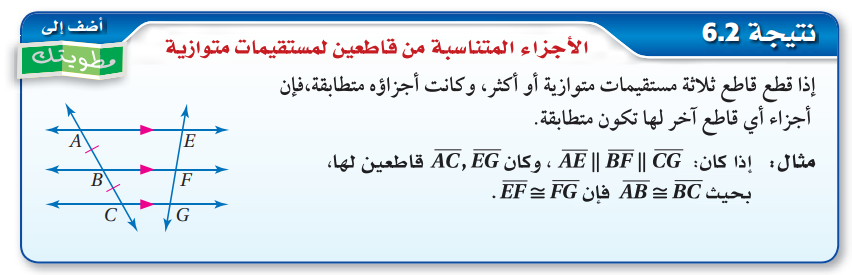 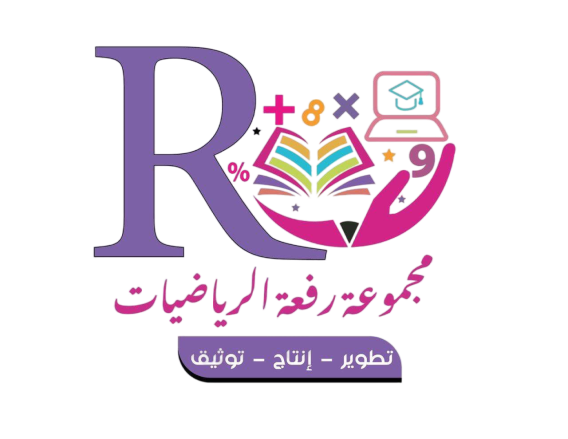 المستقيمات المتوازية و الأجزاء المتناسبة
استعمال القطع المتطابقة من قاطعين
مثال 5 :
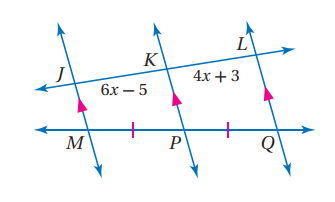 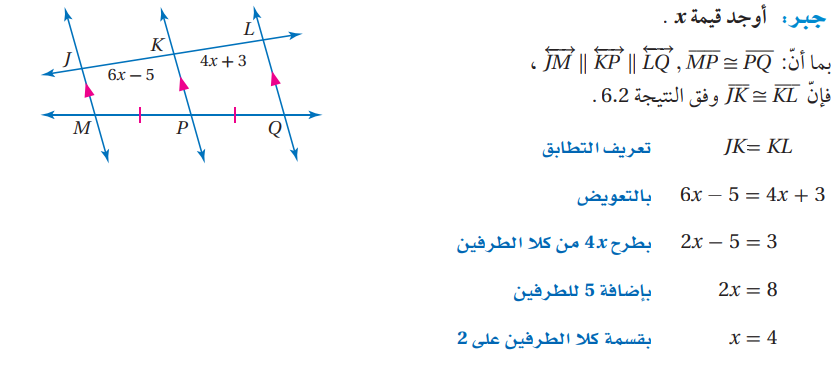 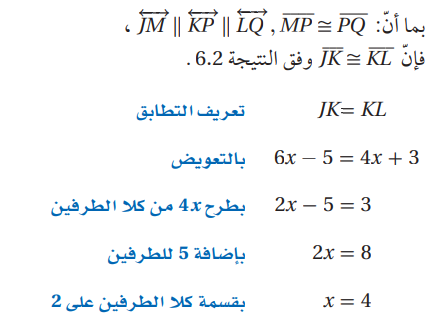 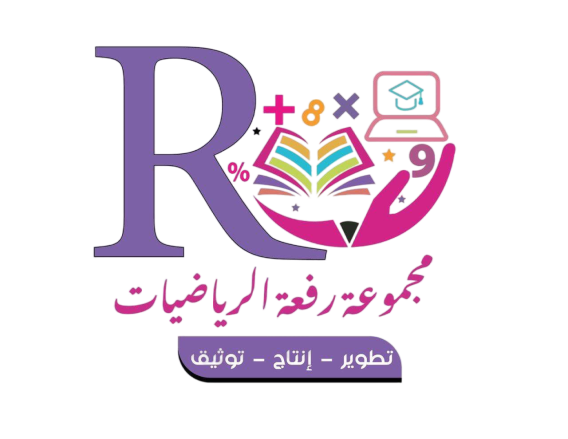 المستقيمات المتوازية و الأجزاء المتناسبة
تحقق من فهمك 5:
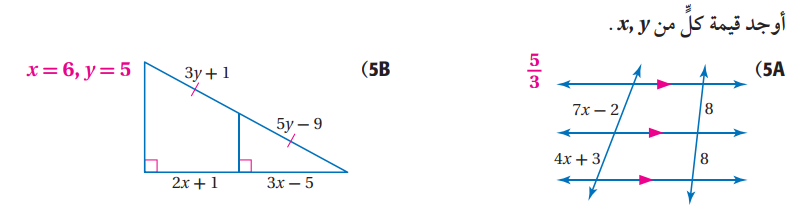 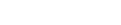 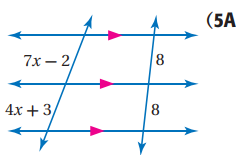 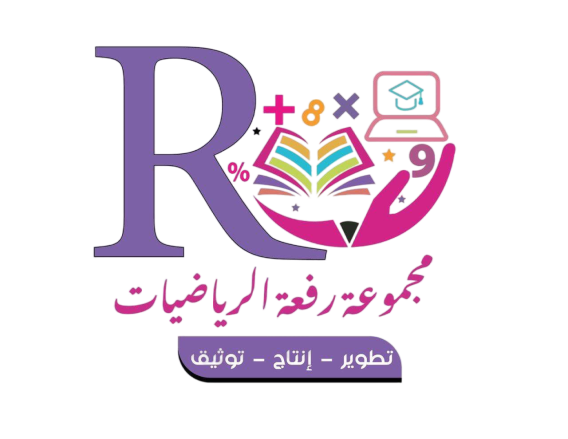 المستقيمات المتوازية و الأجزاء المتناسبة
تحقق من فهمك 5:
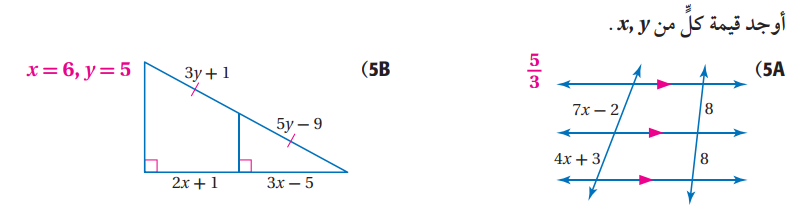 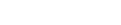 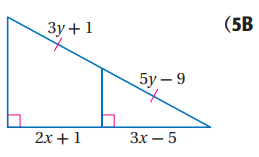 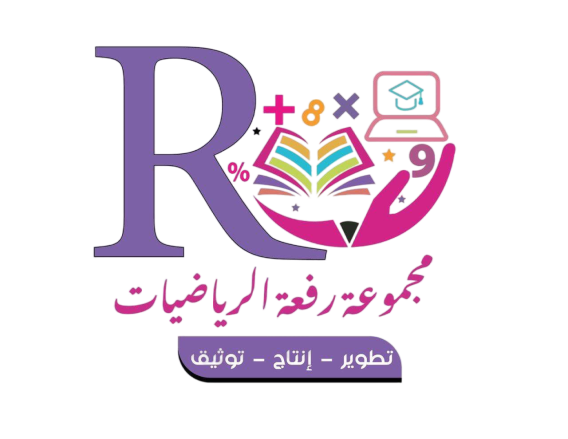 المستقيمات المتوازية و الأجزاء المتناسبة
تدرب و حل المسائل :
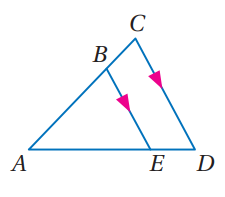 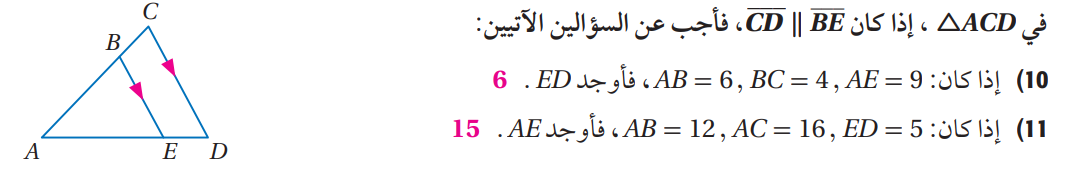 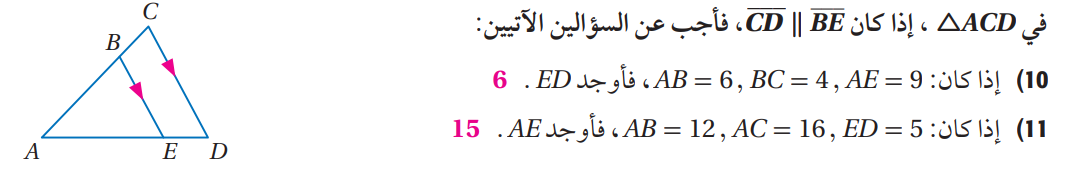 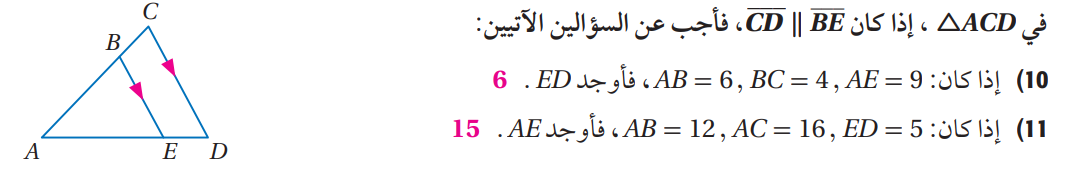 المستقيمات المتوازية و الأجزاء المتناسبة
مهارات تفكير عليا :
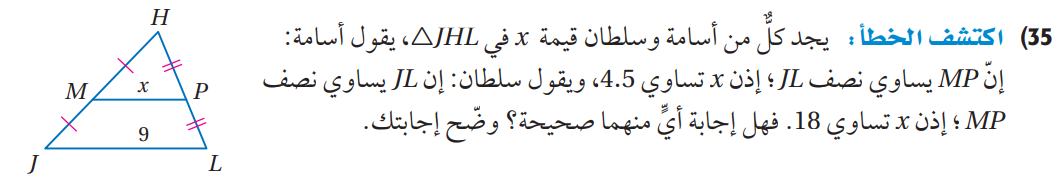 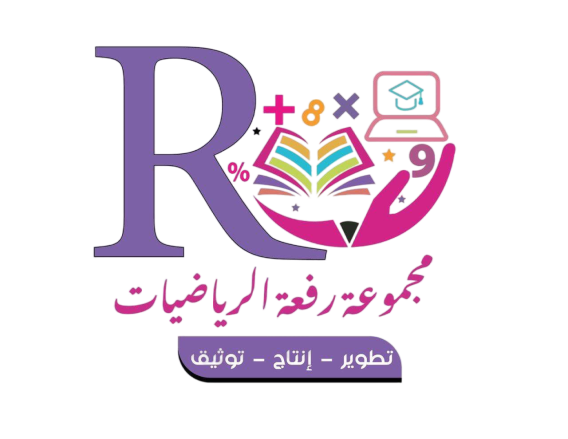 المستقيمات المتوازية و الأجزاء المتناسبة
تدريب على الاختبار :
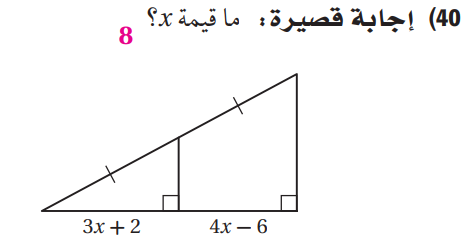 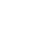 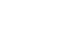 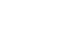 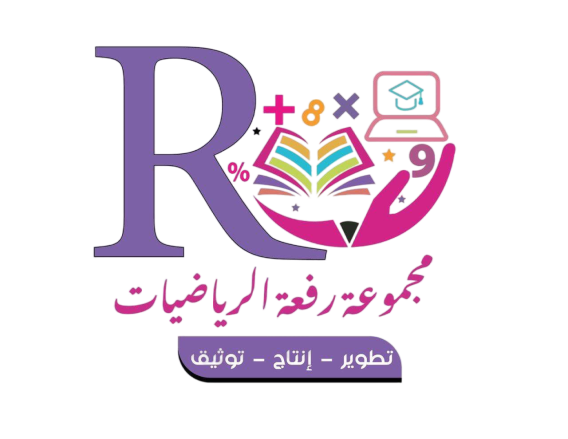 المستقيمات المتوازية و الأجزاء المتناسبة
تدريب على الاختبار :
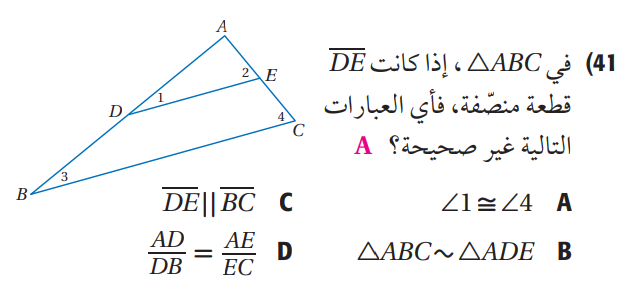 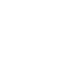 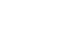 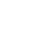 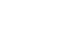 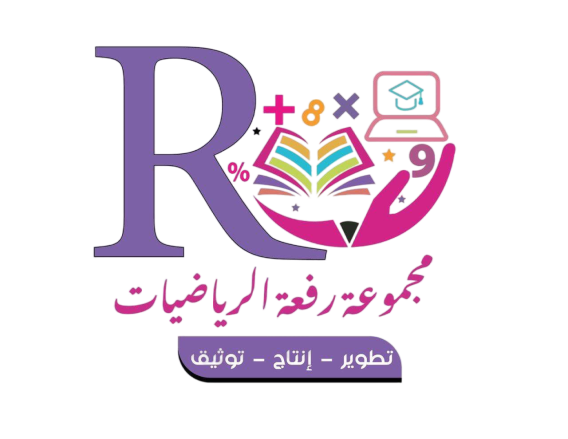